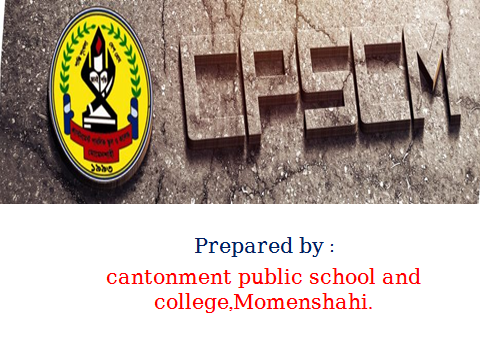 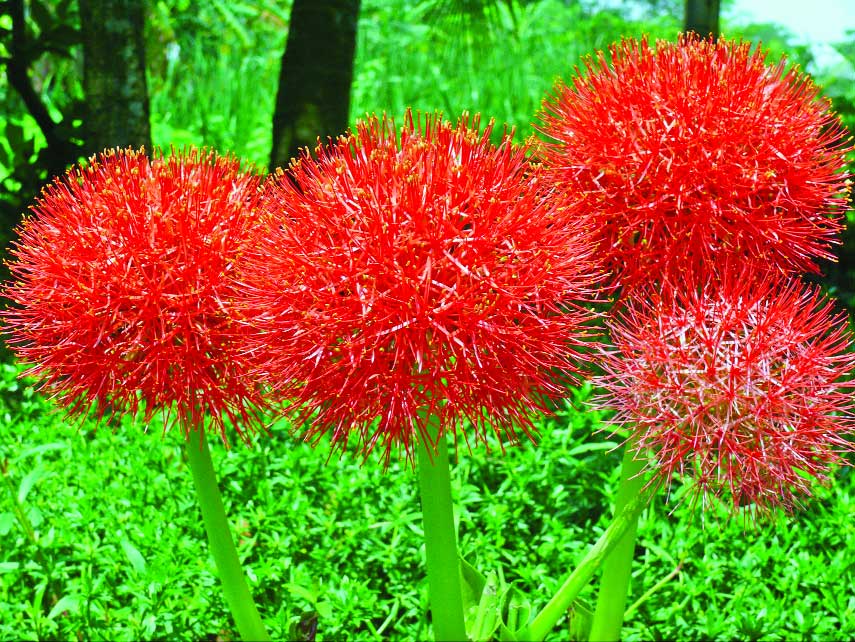 স্বাগতম
পাঠ পরিচিতিঃ
2/3
বিষয়ঃ পদার্থ বিজ্ঞান
শ্রেণিঃনবম-দশম
অধ্যায়ঃ (দ্বিতীয়) গতি
cvV wk‡ivbvgt বেগ ও ত্বরণ নিণর্য় ।
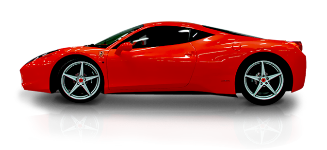 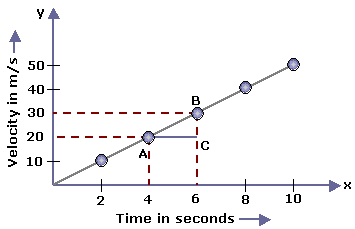 কী দেখা যাচ্ছে?
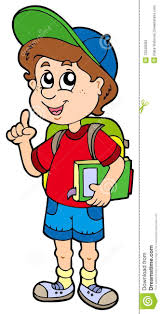 গতি ও লেখচিত্র
[Speaker Notes: শিক্ষক প্রশ্ন করতে পারেন, আমরা ছবিওগুলোতে কী দেখলাম? শিক্ষার্থীদের অংশগ্রহনের মাধ্যমে পাঠ ঘোষণা করা যেতে পারে।]
এই পাঠ শেষে শিক্ষার্থীরা-
১। দূরত্ব-সময় লেখ চিত্রের সাহায্যে বেগ নির্ণয় করতে পারবে।
২। বেগ-সময় লেখ চিত্রের সাহায্যে ত্বরণ নির্ণয় করতে পারবে।
Y
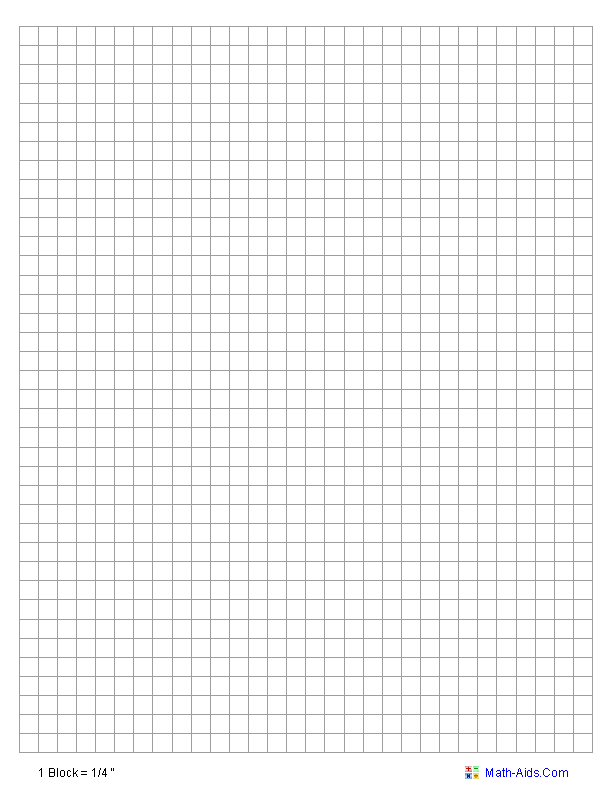 X অক্ষে ১ বর্গঘর=৪ একক
Y অক্ষে ১ বর্গঘর=2 একক
এগুলো কিভাবে এল?
P
দূরত্ব
সময়
M
X
O
16
12
4
14
6
6
4
8
16
2
2
8
14
12
১0
20
[Speaker Notes: শিক্ষক তাঁর সুবিধামত গ্রাফ কাগজে X ও Y অক্ষে মান বসাতে পারেন। সমবেগের জন্য গ্রাফ মূল বিন্দুগামী সরলরেখা হবে। যদি আদিবেগ শূণ্য হয়।]
গ্রাফে দূরত্বের একক কিমিঃ    সময়ের একক মিনিট
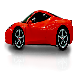 0 m
48 m
36 m
12 m
24 m
60 m
[Speaker Notes: এই স্লাইডে মাউস ক্লিক করা যাবে না। অপেক্ষা করতে হবে। কয়েকবার দেখতে হবে।]
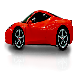 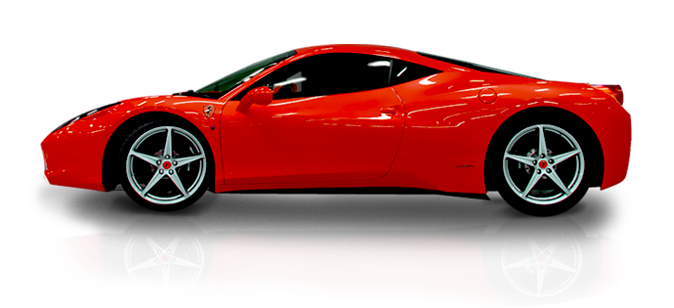 12 m
36 m
0 m
24 m
48 m
60 m
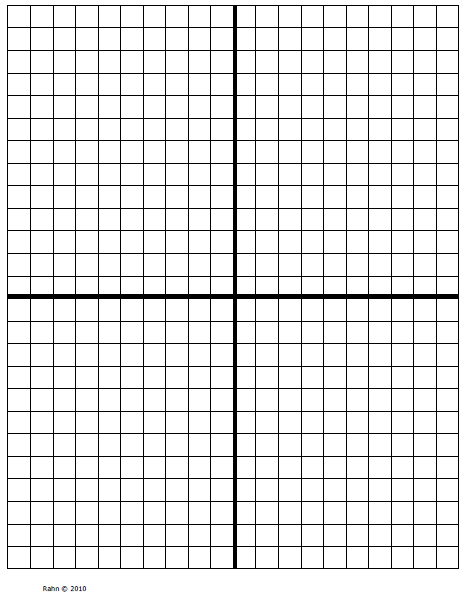 [Speaker Notes: এই স্লাইডে নেক্সট ক্লিক করা যাবে না। কিছু সময় অপেক্ষা করতে হবে। স্লাইডটি শিক্ষার্থীদের কয়েকবার দেখাতে হবে।
শিক্ষার্থীরা উপলব্ধি করবে সময় বাড়ার সাথে সাথে কীভাবে সরণ, বেগ পরিবর্তিত হয়।]
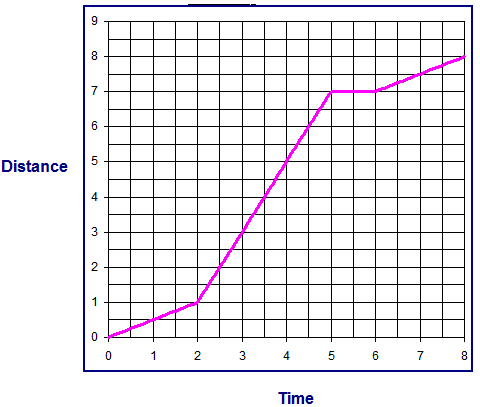 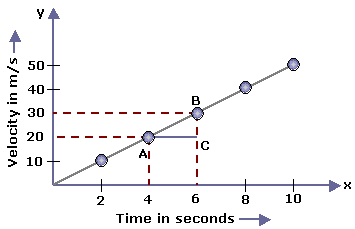 P
Q
M
O
সমত্বরণ
অসমবেগ
[Speaker Notes: অসম বেগের ক্ষেত্রে সময় বাড়ার সাথে সাথে সরণ সমান ভাবে বাড়ে নি।]
দলীয় কাজ
সময়ঃ ১০ মিনিট
একটি ছক কাগজে  দূরত্ব-সময় সারণি থেকে 45 মিনিটে অতিক্রান্ত দূরত্ব ও বেগ  বের কর।
একক কাজ
সমবেগের ক্ষেত্রে গ্রাফ কীরুপ হবে? তা গ্রাফ কাগজে এঁকে দেখাও।
[Speaker Notes: সমবেগের ক্ষেত্রে গ্রাফ হবে মূলবিন্দুগামী সরল রেখা যা ৭ নং স্লাইডে দেখানো হয়েছে।]
মূল্যায়ন
বেগ নির্ণয়ে X অক্ষে সর্বদাই দূরত্ব না সময় স্থাপন করতে হবে?
দূরত্ব বনাম সময় লেখচিত্রে ঢাল কী নির্দেশ করে?
সমবেগের ক্ষেত্রে লেখ কীরূপ হবে?
লেখচিত্র কখন সরল রেখা হয় না?
[Speaker Notes: শিক্ষার্থীদের এলোমেলো করেও প্রশ্ন করা যেতে পারে। যেমন ১নং এর পর ৪ নং প্রশ্ন। ১) সময়     ২) বেগ    ৩)  মূল বিন্দুগামী সরলরেখা    ৪) অসম বেগের ক্ষেত্রে]
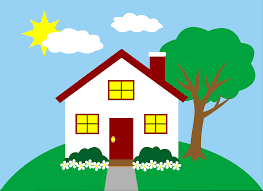 বাড়ির কাজ
বেগ-সময় লেখ চিত্র হতে কিভাবে ত্বরণ নির্ণয় করা যায়? তা গ্রাফ কাগজে লিখে নিয়ে আসবে।
[Speaker Notes: গ্রাফ পেপারে শিক্ষক বাড়ির কাজ করে আনার কথা বলতে পারেন।]
এই পাঠের  গুরুত্ত্বপূর্ণ শব্দ
ঢাল, সুষম বেগ, অসম বেগ
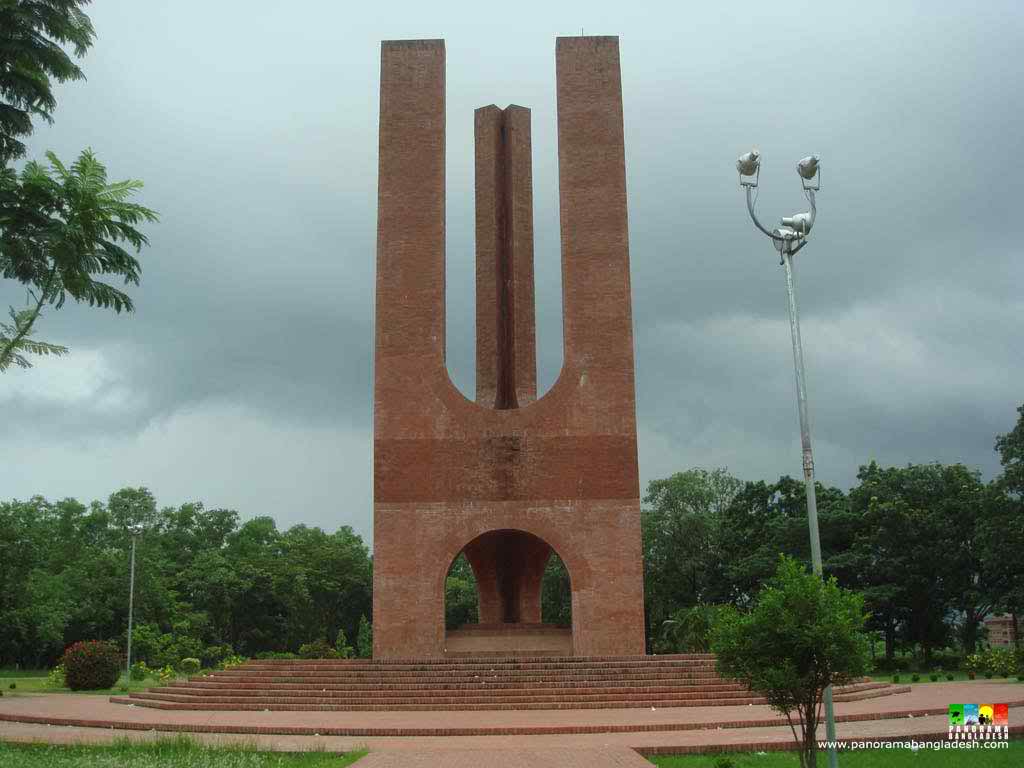 ধন্যবাদ